Run15 J/Psi Multiplicity Dependence Analysis
Yasser, Cameron, Ming et al 
08/12/2021
PHENIX HHJ Meeting

 
Data analysis daily technical note:
https://docs.google.com/document/d/1TmrvJvx_gYyC1yr2GJJNzFlUmRB5IERNnvV76_BURBo/edit

Analysis note (just started):
https://www.overleaf.com/project/610b64a9f2882779db01a804
1
HHJ Meeting
Progress and Plan
Completed taxi runs 
Run15pp, MB and MU
/gpfs/mnt/gpfs02/phenix/spin/spin1/phnxsp01/mxliu/taxi/Run15pp200CAMBP108/17544
/gpfs/mnt/gpfs02/phenix/spin/spin1/phnxsp01/mxliu/taxi/Run15pp200CAMUP108/17596

Run15pAu, MB and MU
/gpfs/mnt/gpfs02/phenix/fvtx/subsys/fvtx/mxliu/taxi/Run15pAu200CAMBPro108/17597
/gpfs/mnt/gpfs02/phenix/hhj/hhj1/mxliu/taxi/Run15pAu200CAMUPro108/17646/

Good run lists, Run15 pp and pAu 
 starting from Sanghoon’s good (muon + FVTX) lists
additional SVX multiplicity QA in progress, for pp 

MC simulation to study effects on multiple-collisions in progress 
MC signal: J/Psi in p+p -> J/Psi + X 
Mixed events: Run15 pp MB + (pp->J/Psi MC) 
Goal: finish systematic error estimations for DNP → preliminary physics results 
BBC_rate dependent multi-collision effects
Cameron, Ajeeta et al
2
HHJ Meeting
Run15 pp MB:  BBC Rates
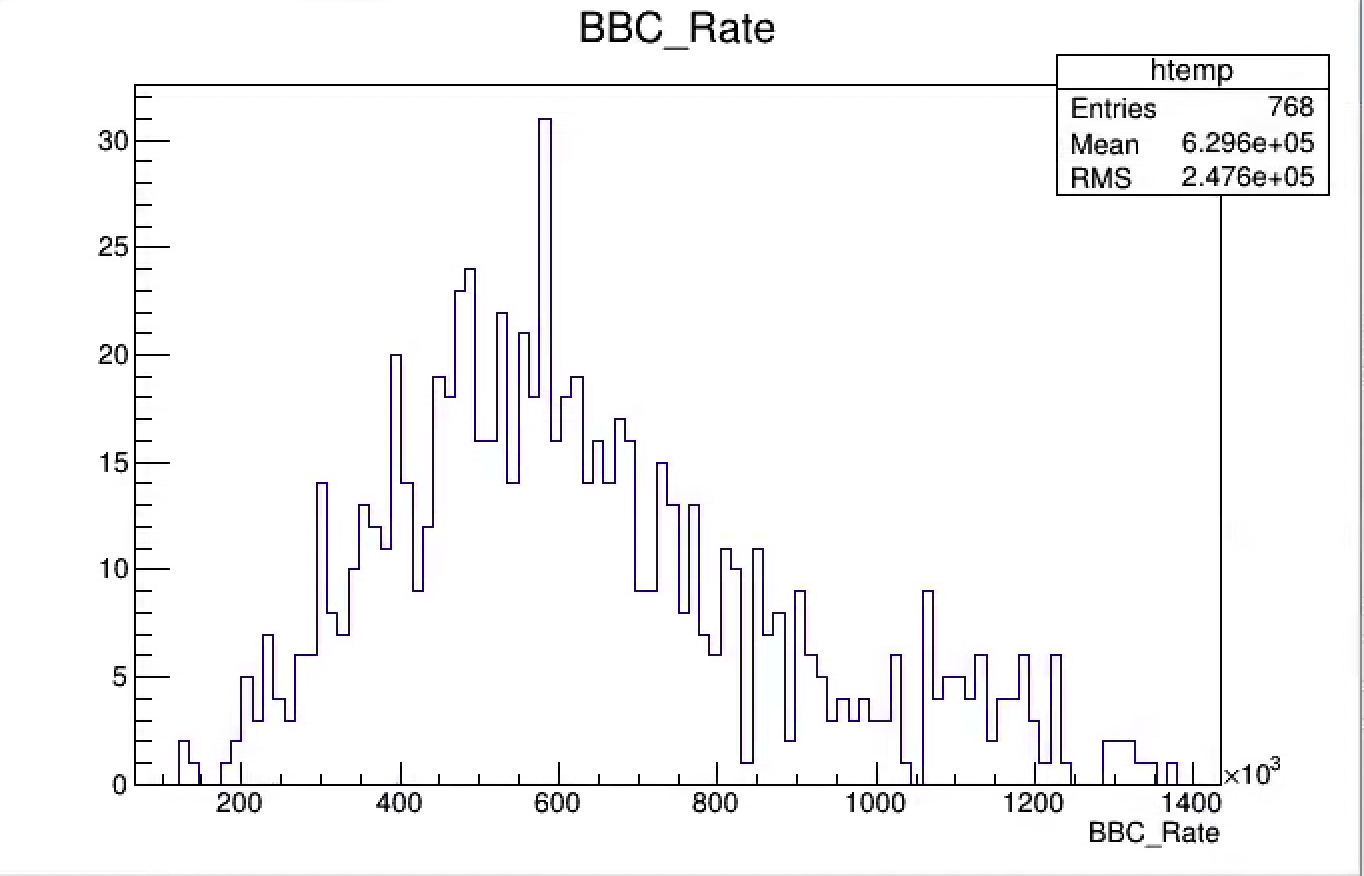 Study Evt_Mult_FVTX, SVX in 3 groups:
BBC < 400 kHZ
400< BBC < 800 kHz
BBC > 800kHz

Event selection:
|Evt_vtxZ| < 10 cm
3
HHJ Meeting
BBC < 400 kHz, Evt_Mult_FVTXS, from 10 good runs
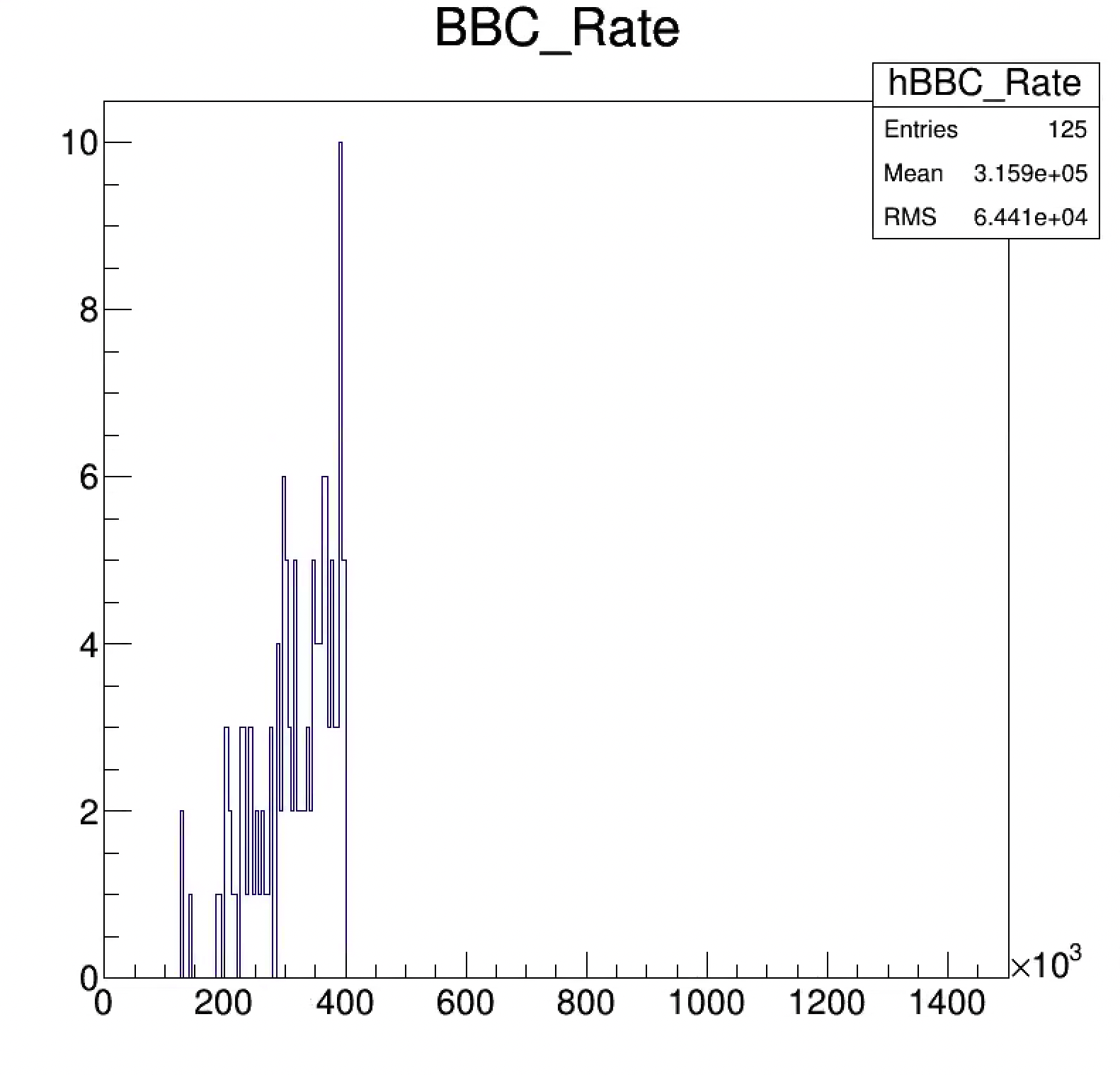 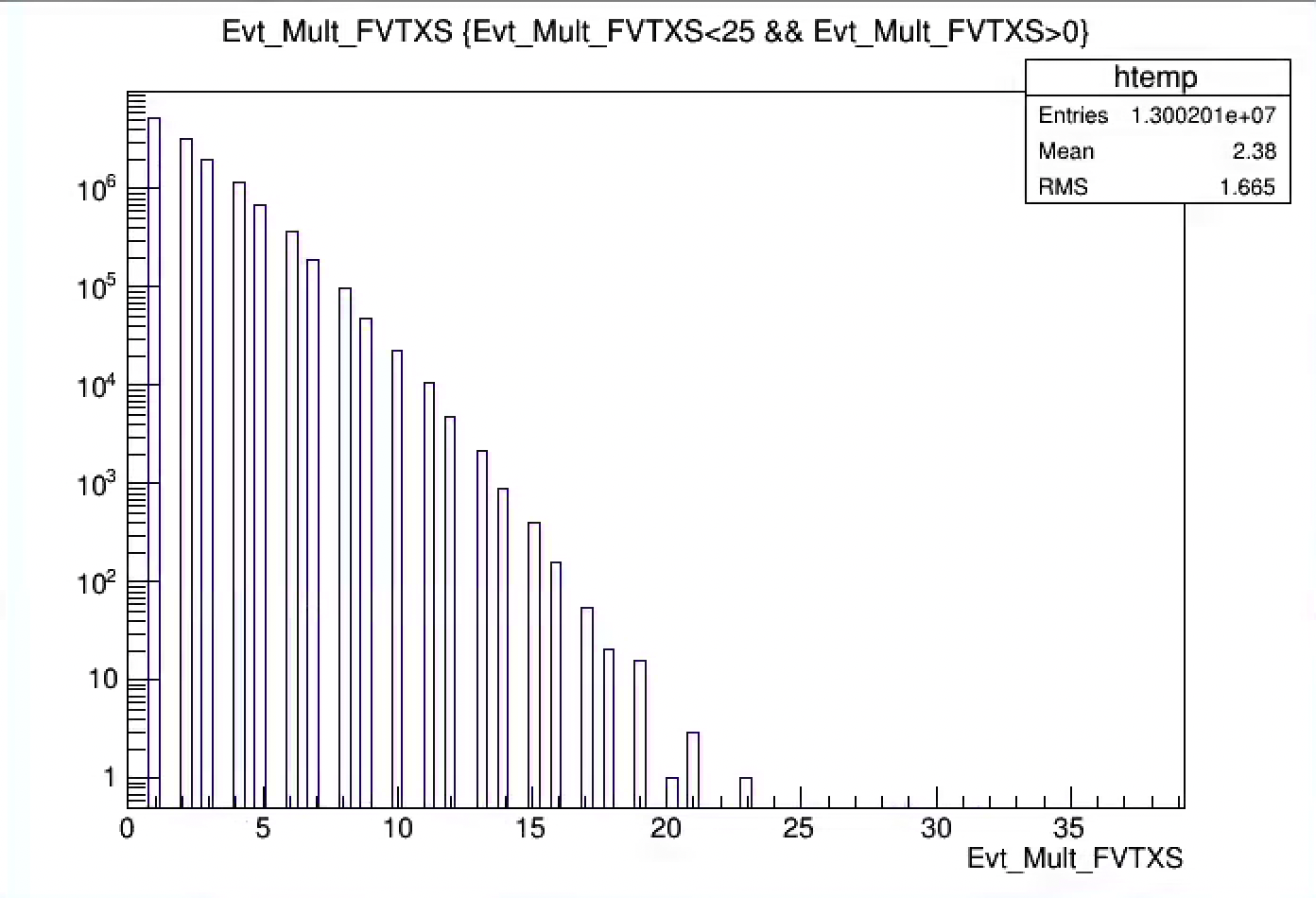 Mean = 2.38
Sigma = 1.67
4
HHJ Meeting
400 < BBC < 800 kHz, Evt_Mult_FVTXS, from 10 good runs
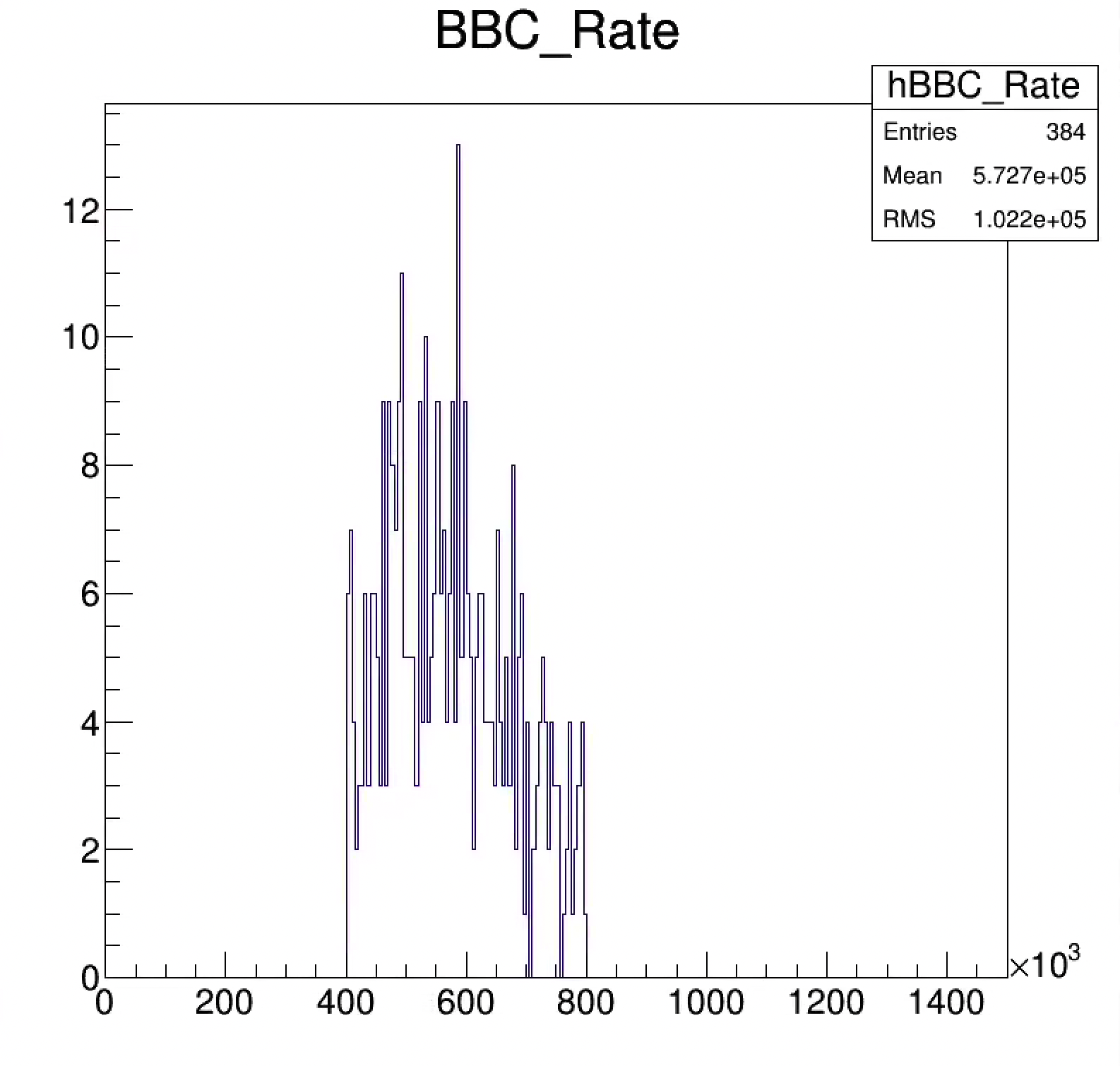 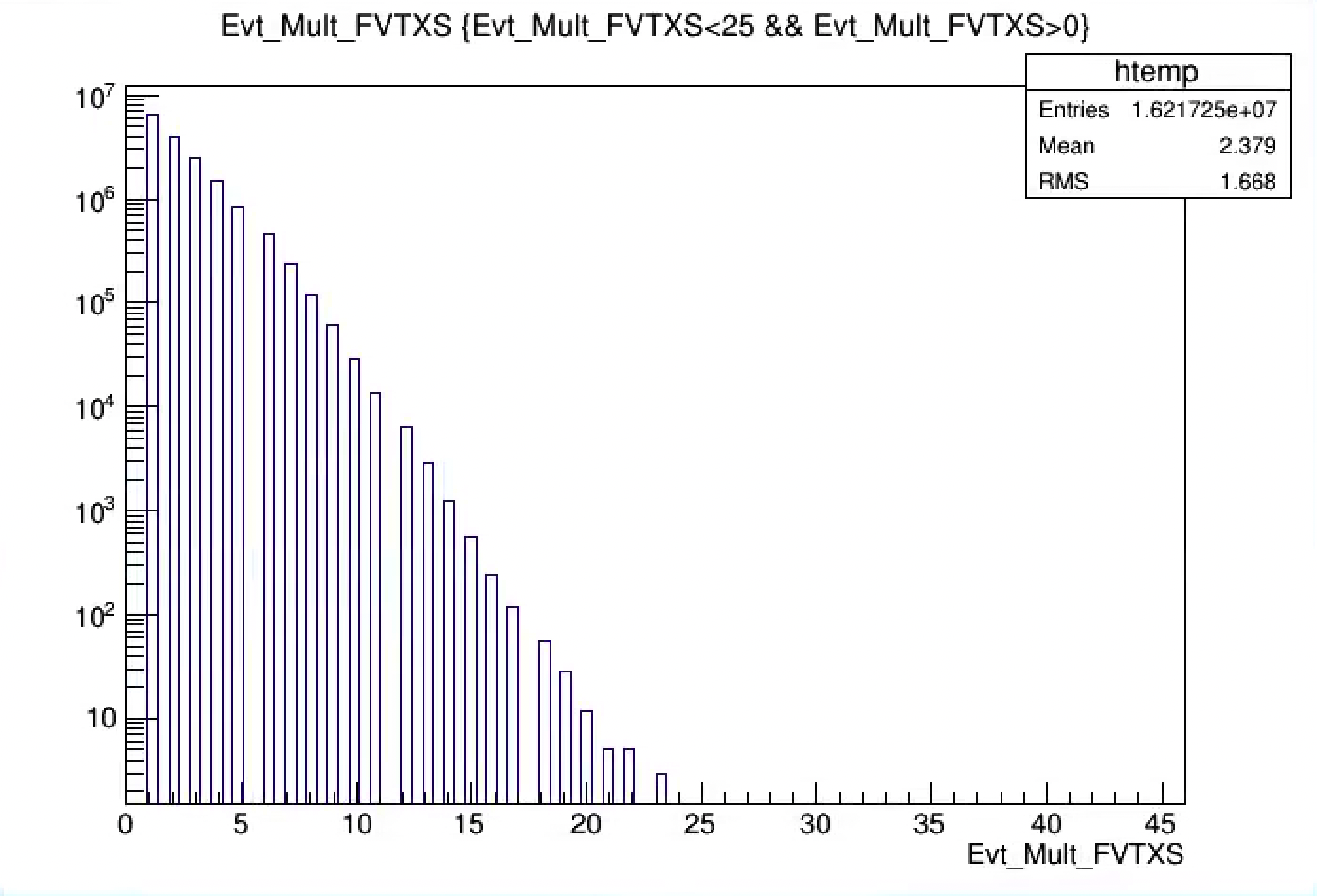 Mean = 2.38
Sigma = 1.67
5
HHJ Meeting
BBC > 800 kHz, Evt_Mult_FVTXS, from 10 good runs
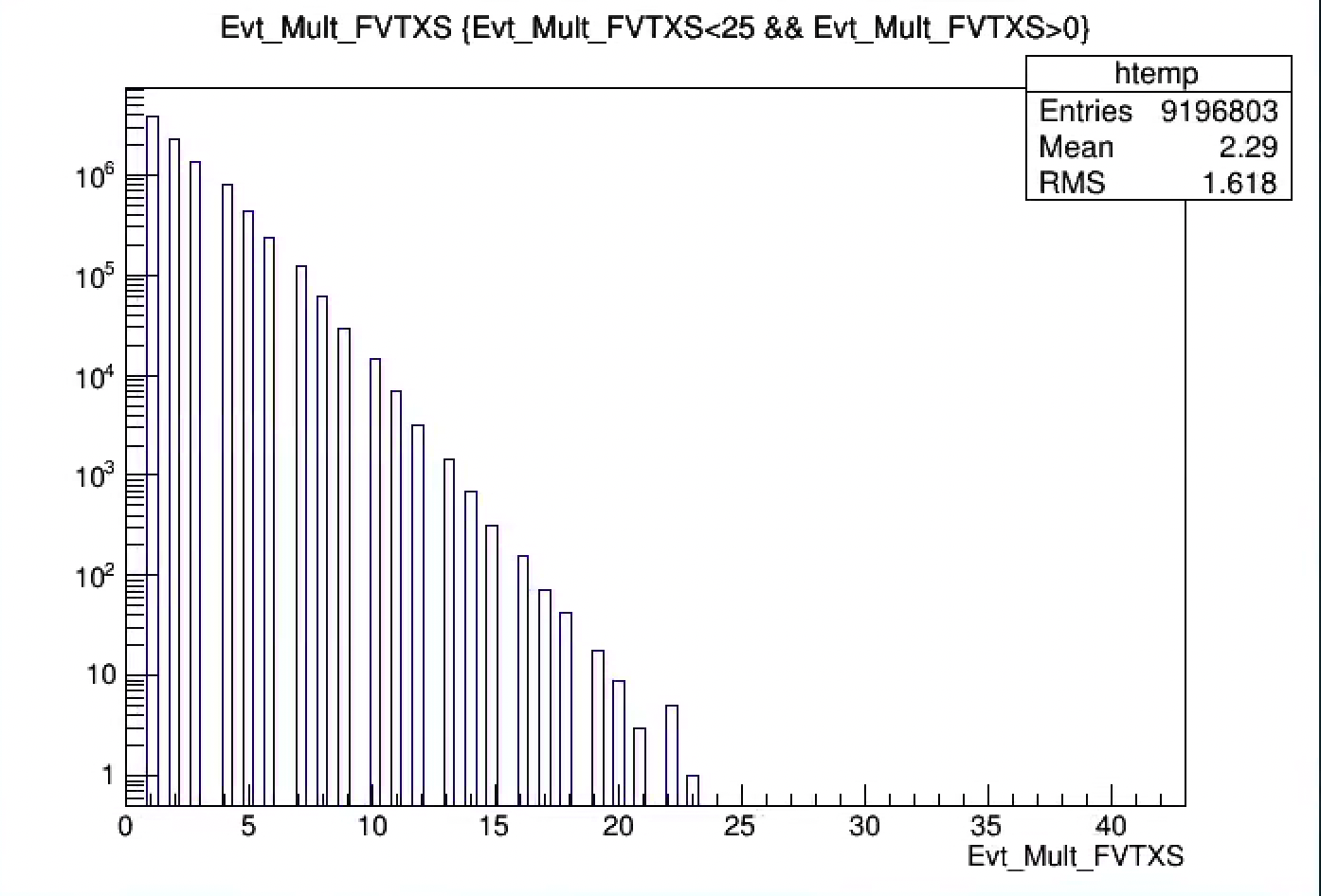 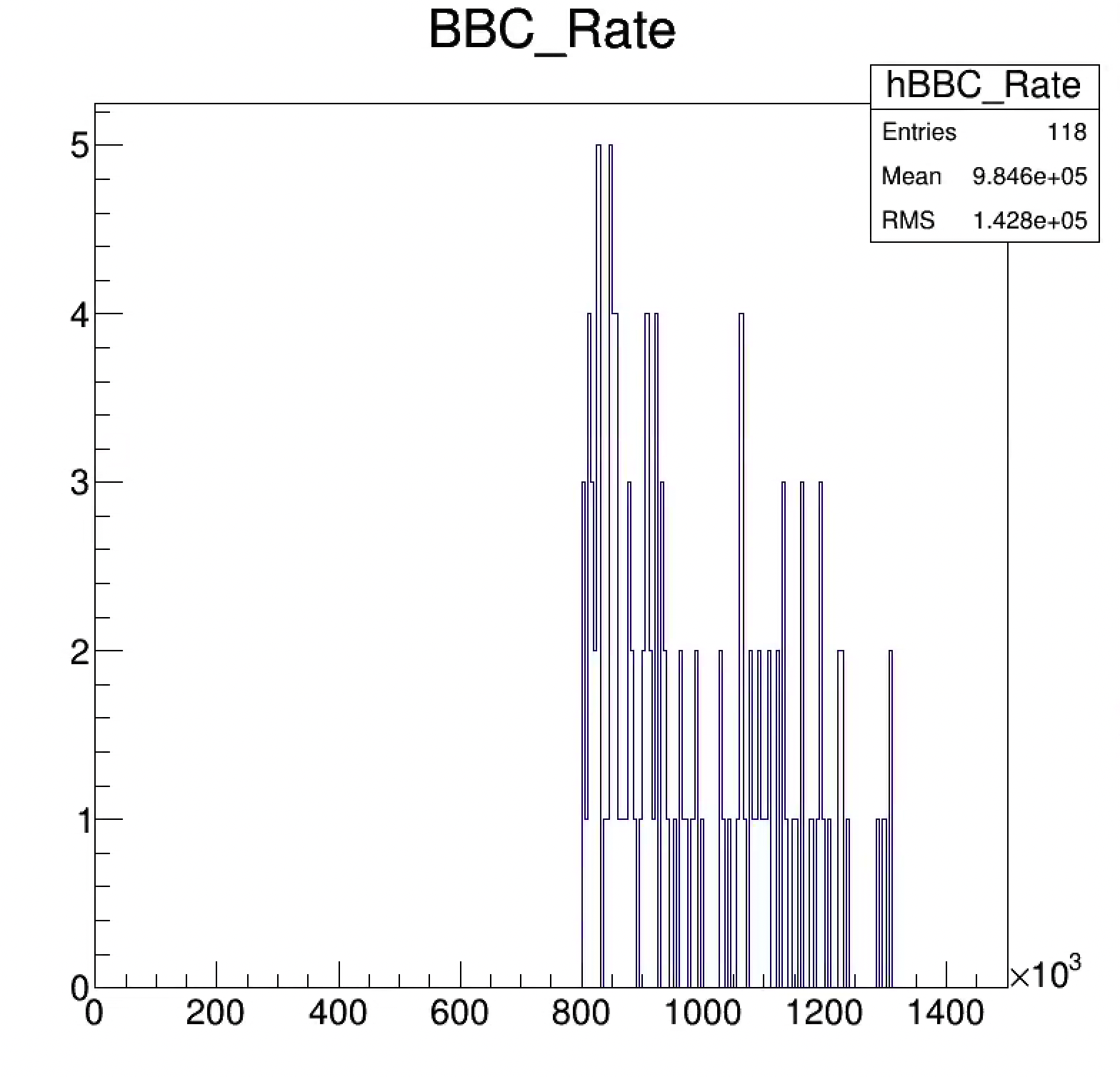 Mean = 2.29
Sigma = 1.62
6
HHJ Meeting
Close look at Evt_Mult_FVTX, SVX QA – in progress
Low BBC rate run: 421949 (good for both S and N arms)
BBC Rate – 320kHz



High BBC rate run: 426252 (Bad for north arm measurements)
BBC Rate – 850kHz
7
HHJ Meeting
Ratios of Evt_Multi_SVX:  (>800kHz)/(<400kHz)
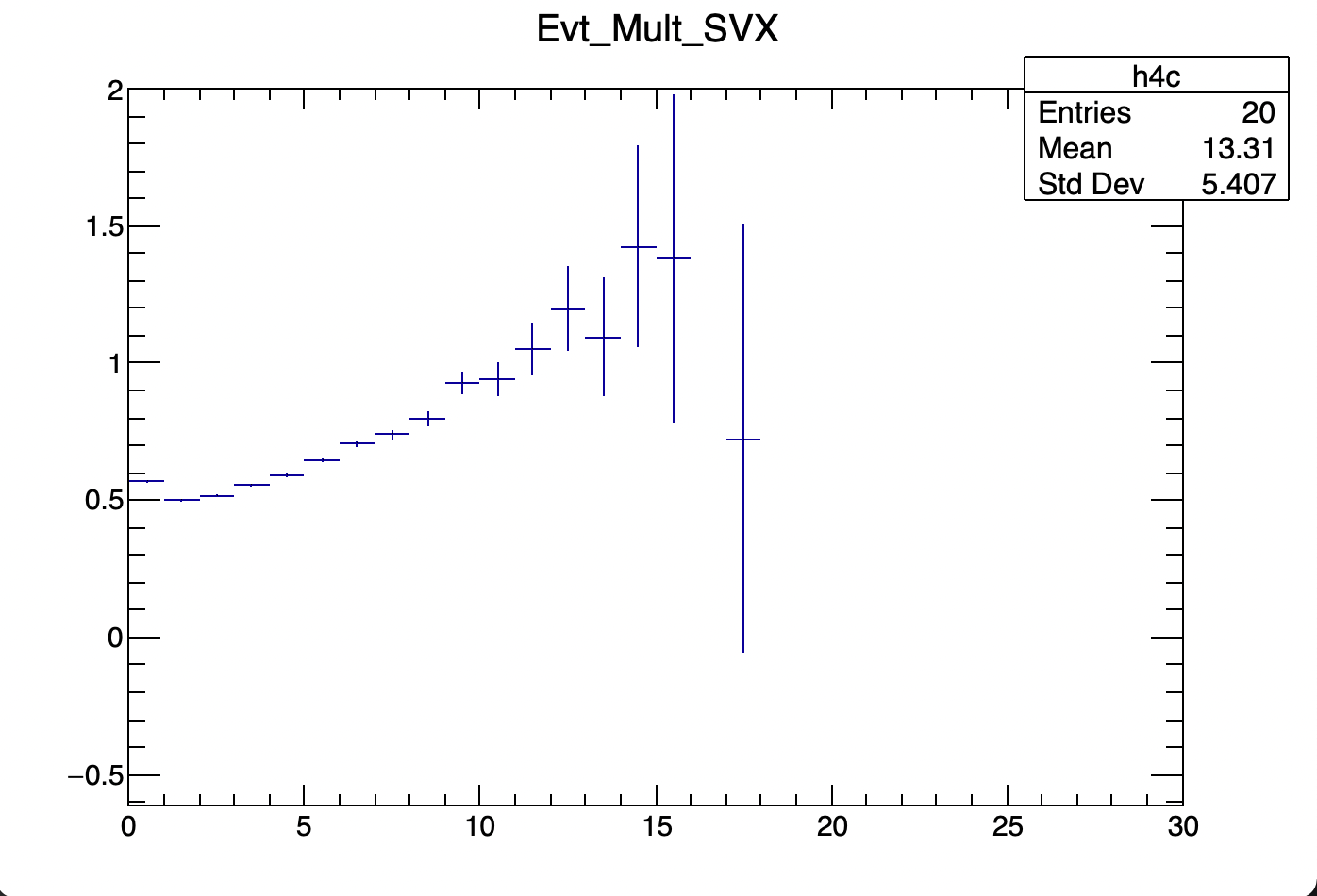 From two MB runs:
>800kHz:  (850)
Run 426252

<400kHz: (320)
Run 421949
More of pile up events?
Detector Acc/Eff change?
8
HHJ Meeting
Ratios of Evt_Multi_FVTXS:  (>800kHz)/(<400kHz)
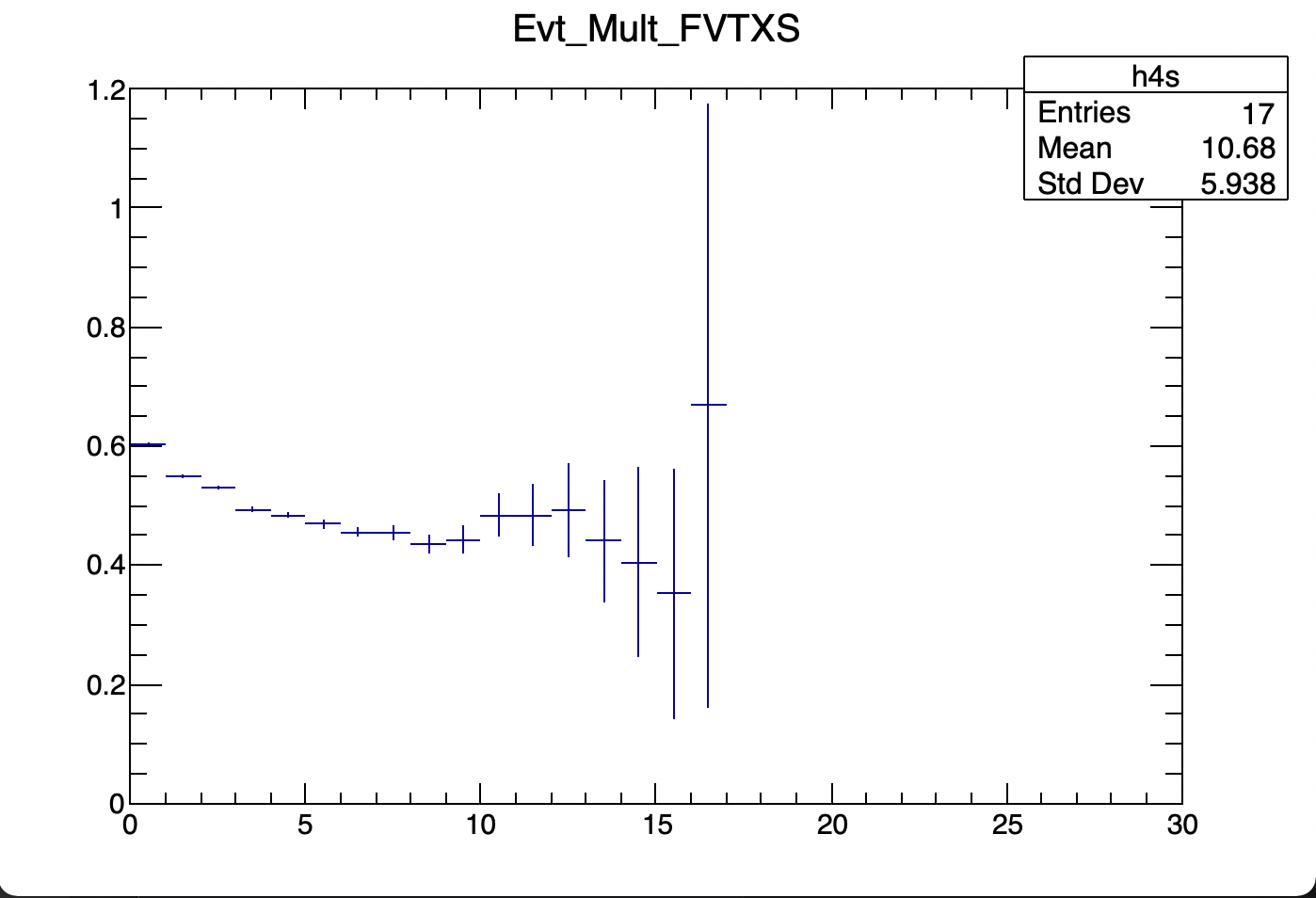 From two MB runs:
>800kHz:  (850kHz)
Run 426252

<400kHz: (322kHz)
Run 421949
Less of pile up events?
Detector Acc/Eff change?
9
HHJ Meeting
Ratios of Evt_Multi_FVTXN:  (>800kHz)/(<400kHz)
From two MB runs:
>800kHz: 
Run 426252 
(bad for North arm)

<400kHz:
Run 421949
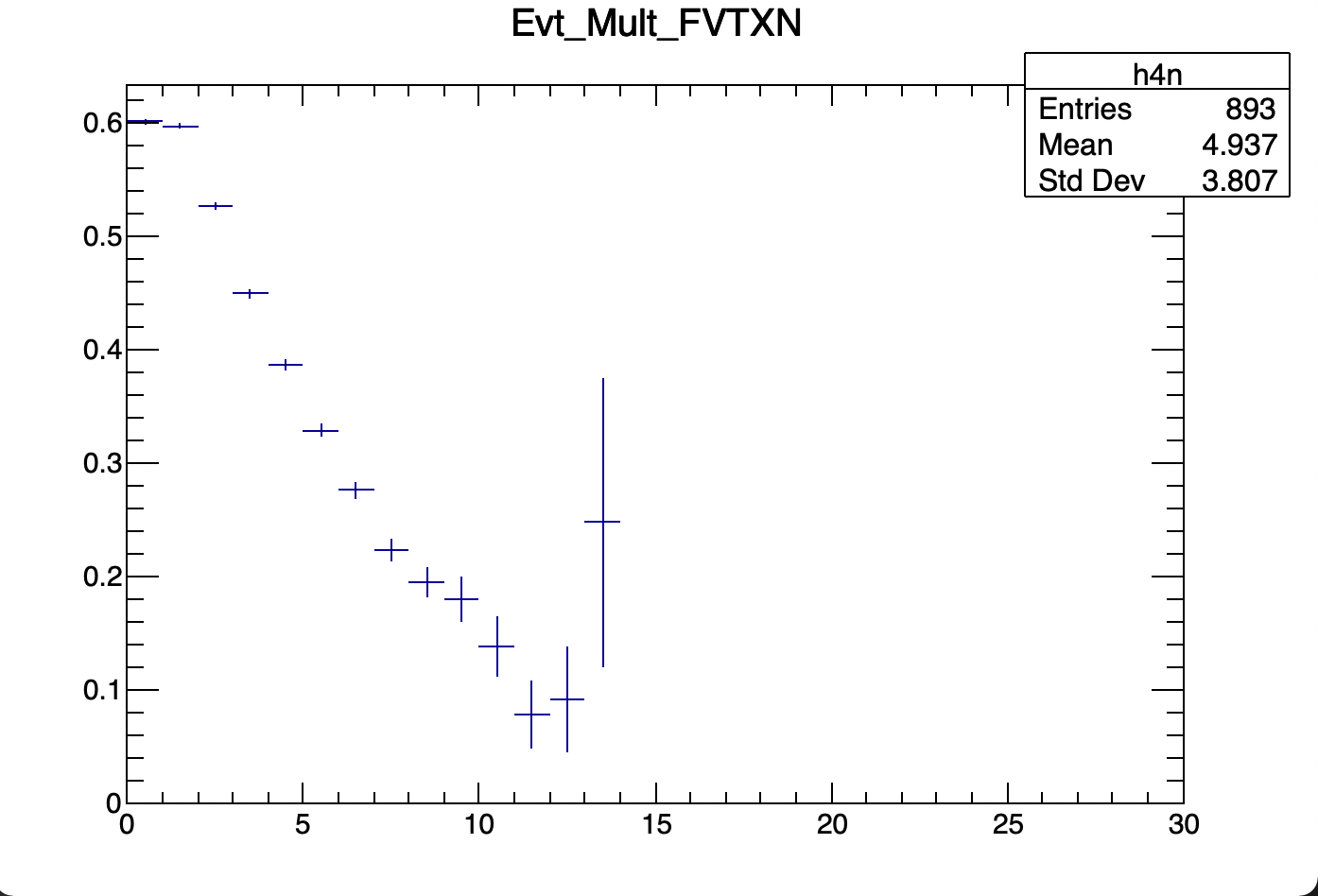 10
HHJ Meeting
To-do’s:
More QA & Run selection on FVTX and SVX Multiplicity - in progress
Run15 pp MB events 
FVTXN, FVTXS and SVX


PYTHIA pp simulations - in progress
Signal: p+p -> J/Psi + x
|Evt_vtxZ| < 10cm 
Evt_Mutl_FVTX/SVX distributions 
Event mixing with MB from run15pp
All MB collisions from wide vertex MB trigger 
One MB + one J/Psi events (100% double collisions, J/Psi signal event)
Evt_Mutl_FVTX/SVX distributions -> check the distortion due to the 2nd MB collision 
Estimate the contamination from 2nd MB collisions to the J/Psi signal events’ Evt_Mult_FVTX/SVX distributions
10% 2nd collisions 
20%, 50% etc.
11
HHJ Meeting
Backup slides
12
HHJ Meeting
Run 421949: BBC_Rate = 320kHz
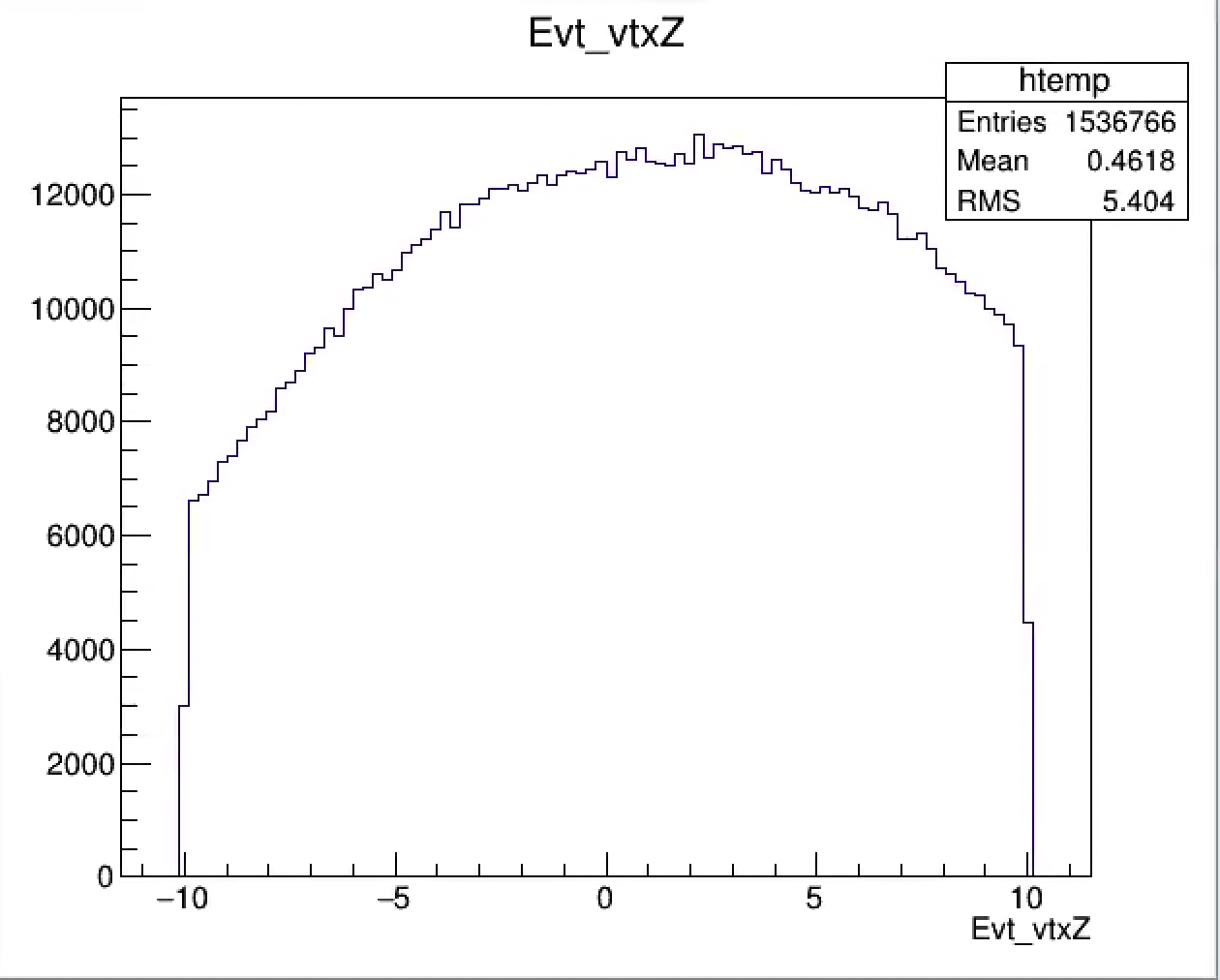 13
HHJ Meeting
Run 421949: BBC_Rate = 320kHz
Tagged: good run
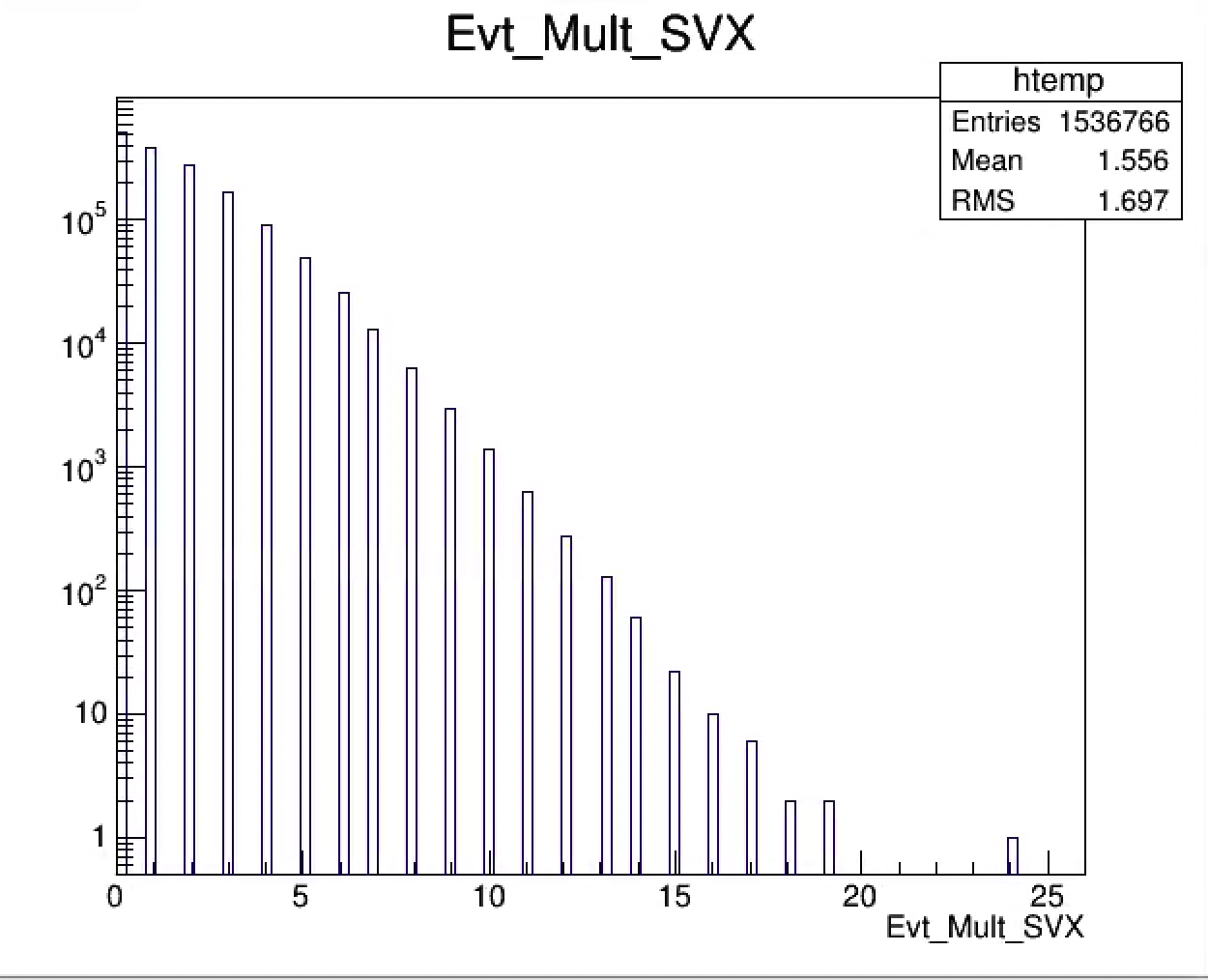 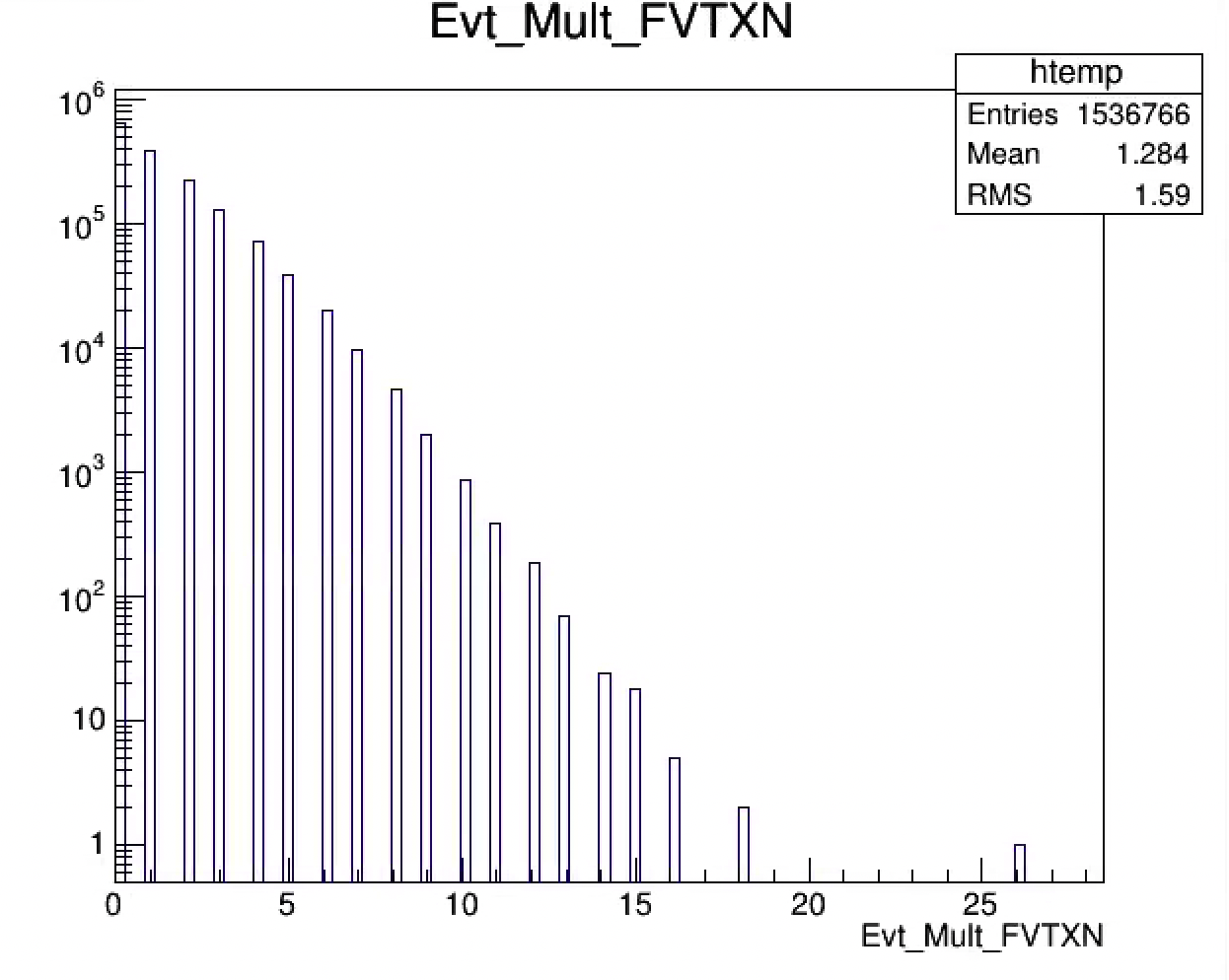 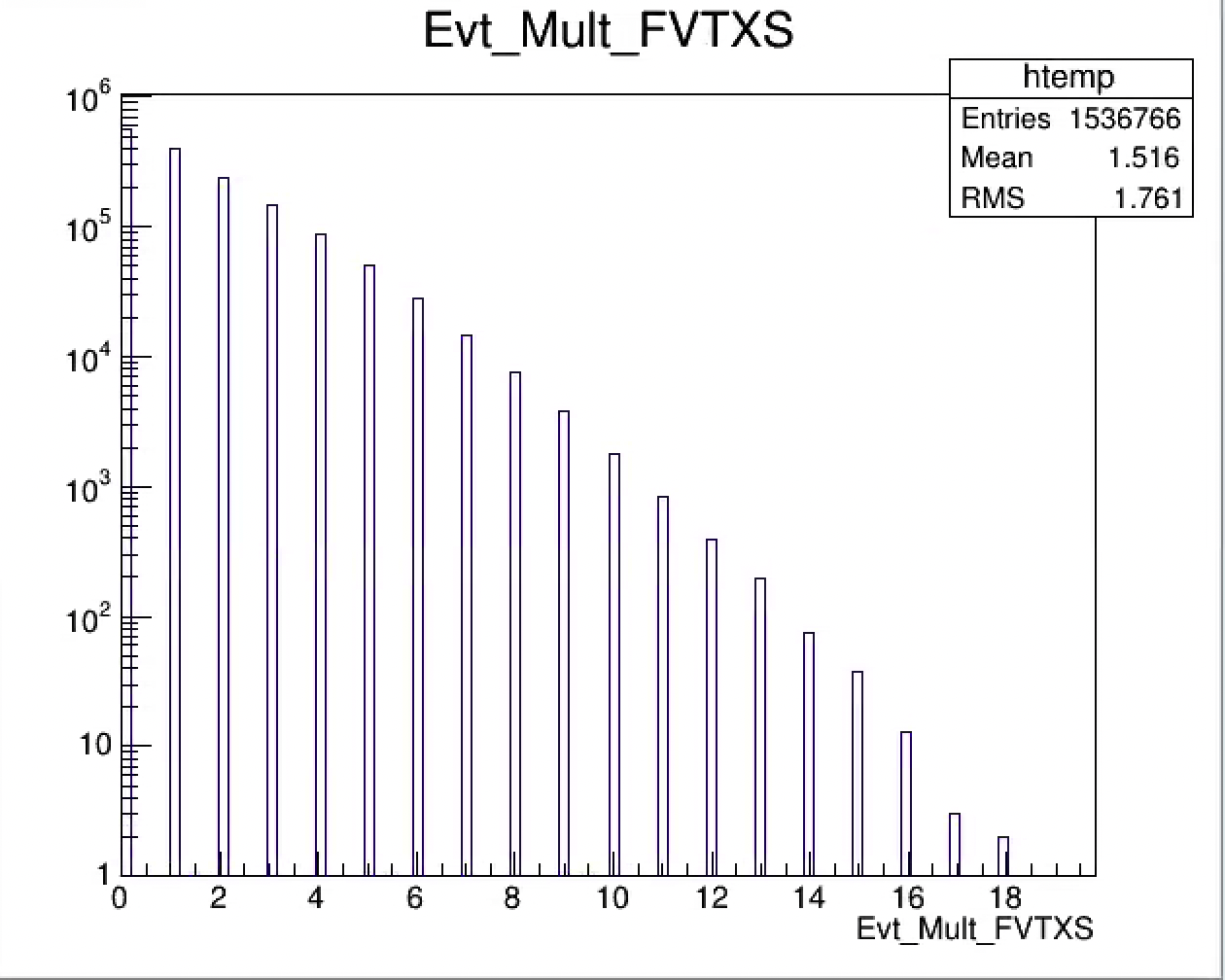 14
HHJ Meeting
Run 426252: BBC_Rate = 850kHz
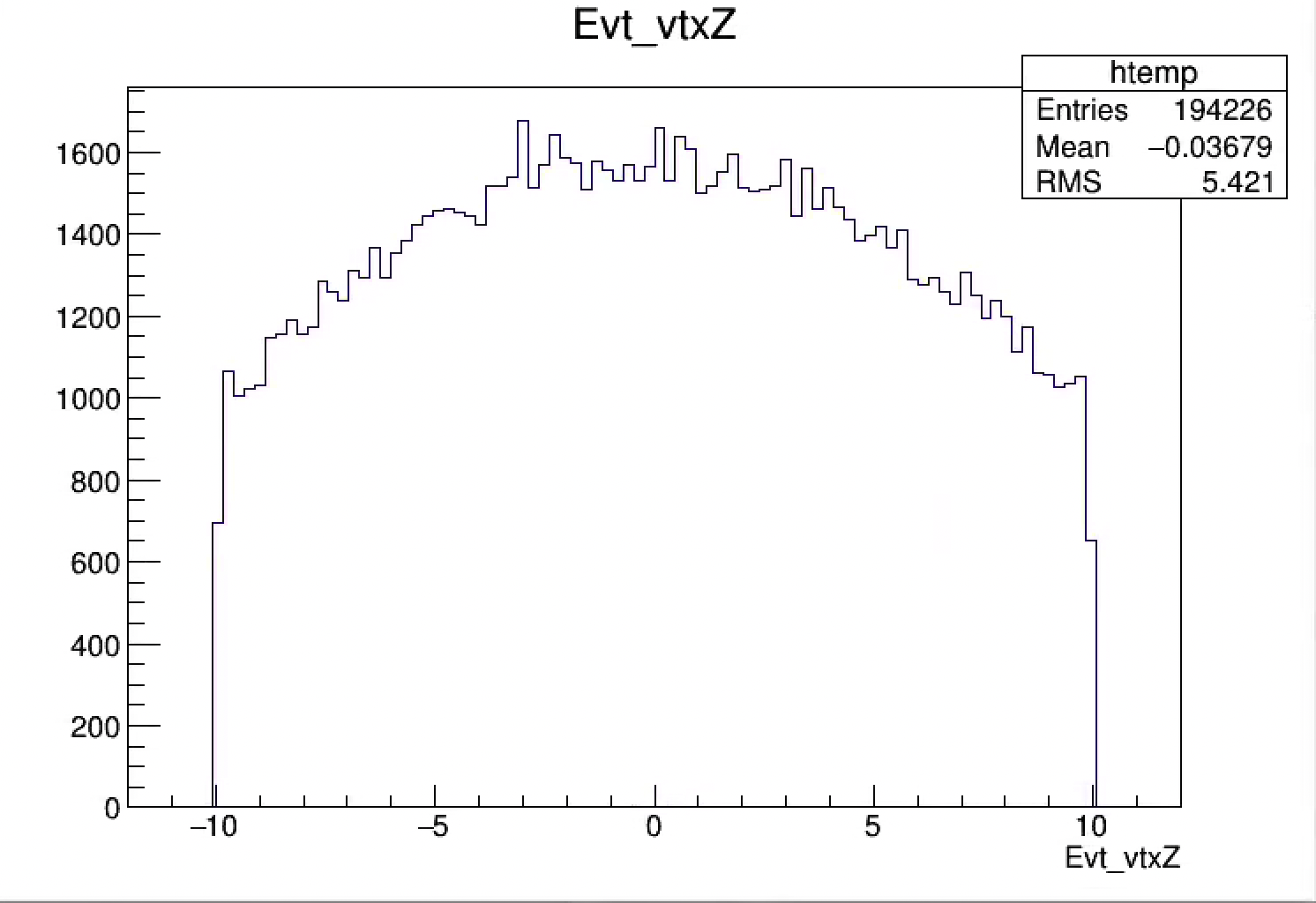 15
HHJ Meeting
Run 426252: BBC_Rate = 850kHz
Tagged: Bad for North arm
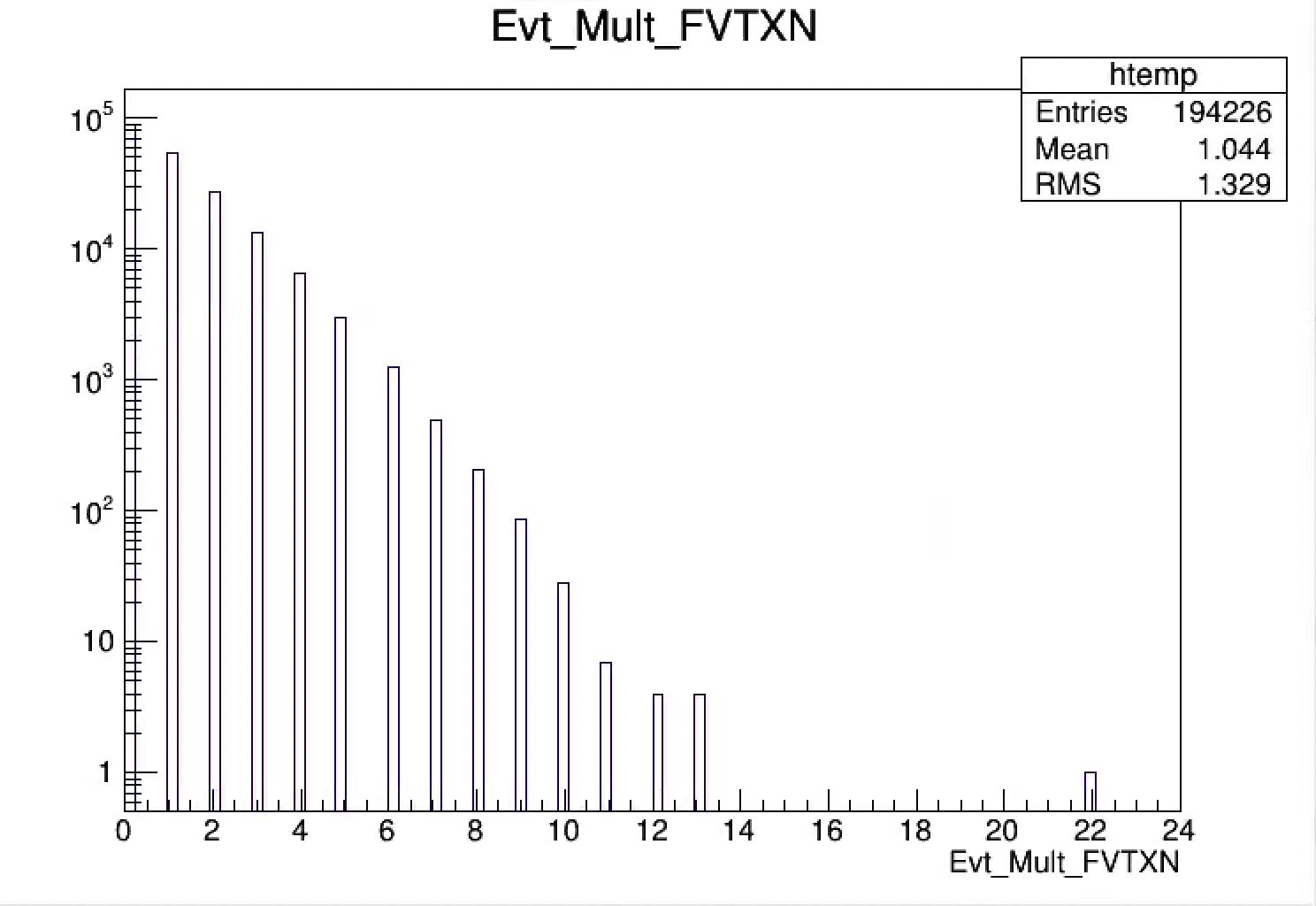 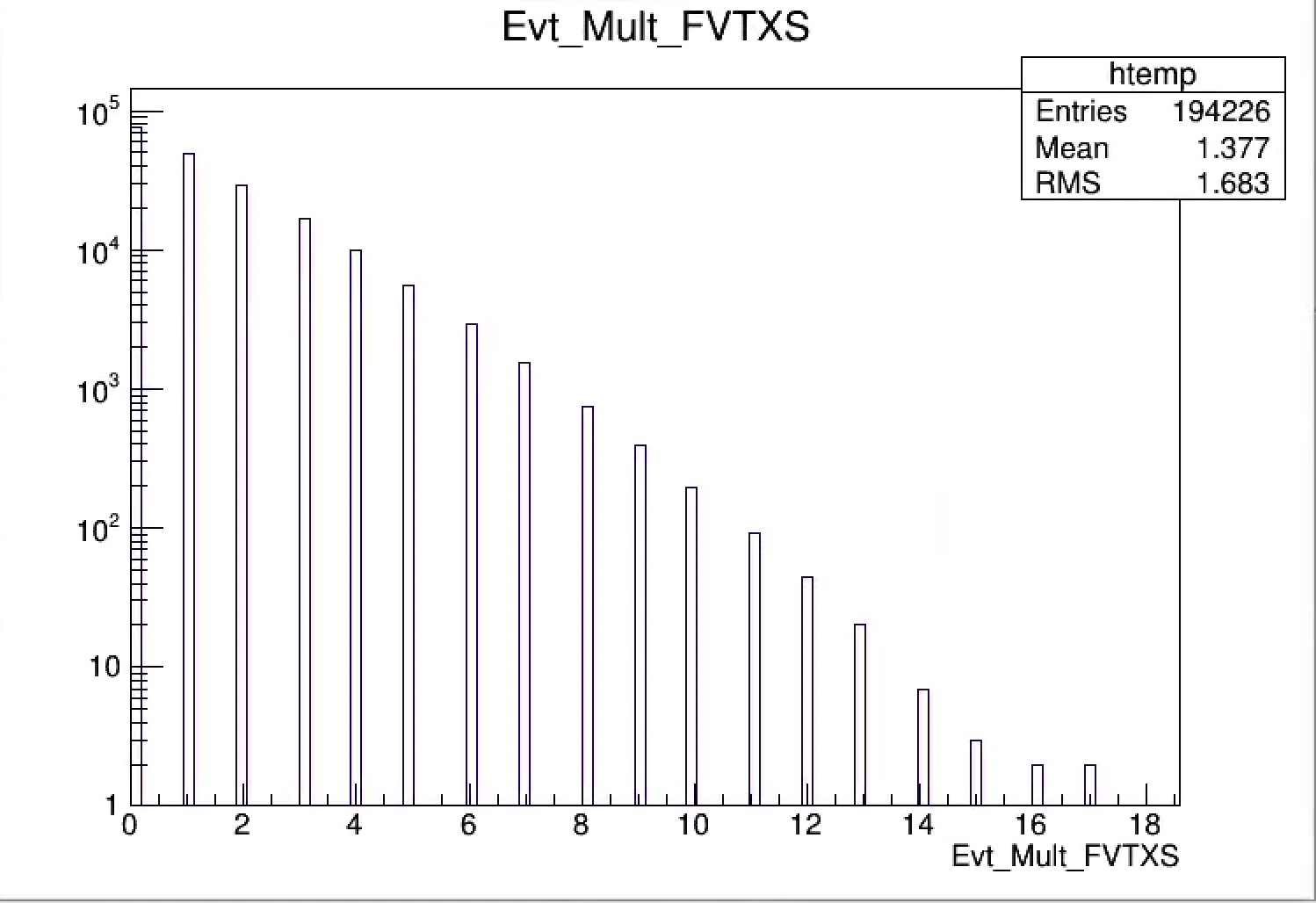 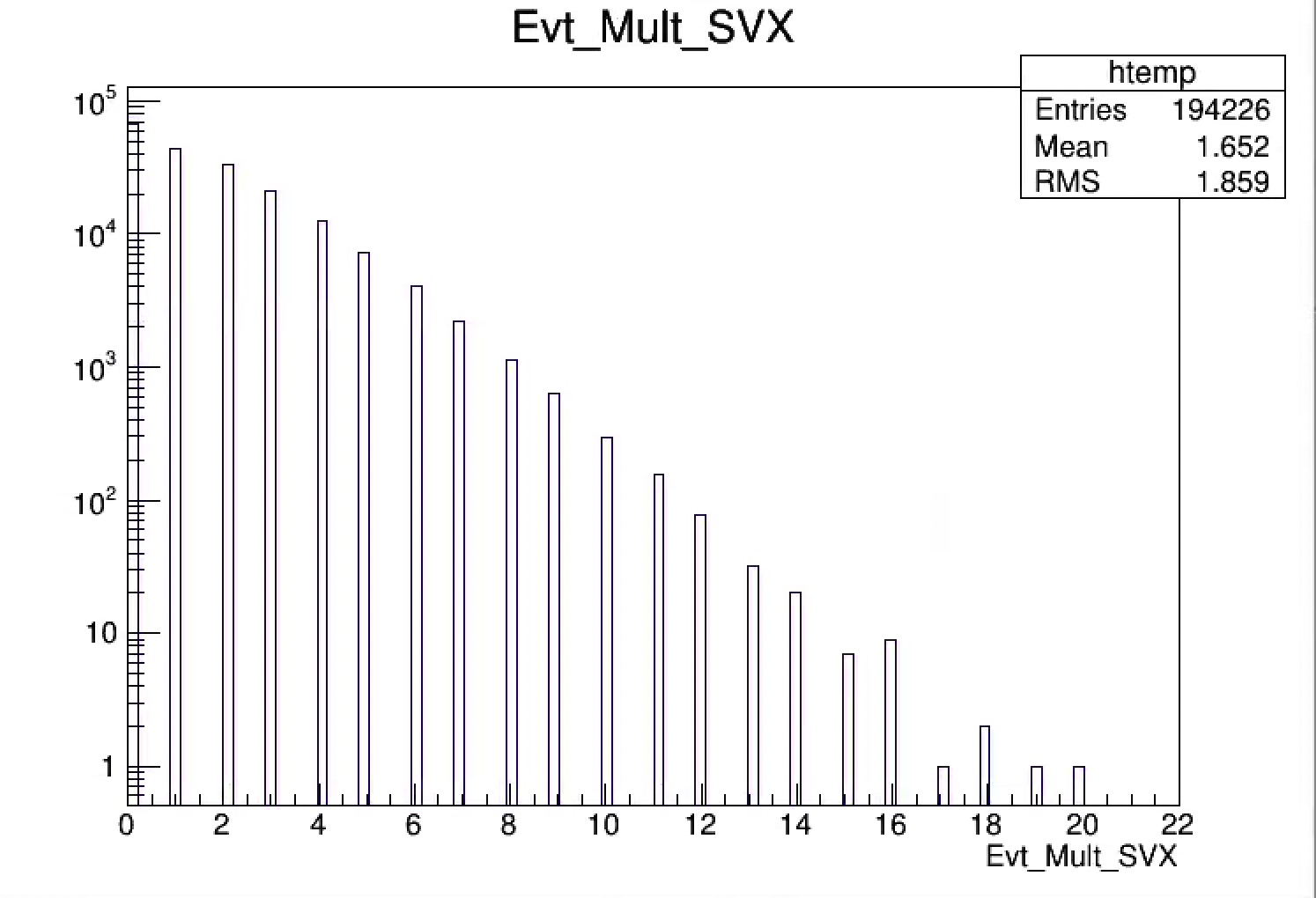 bad
16
HHJ Meeting
Run15 pp from the good runs: MU triggered events
MB FVTX and SVTX multiplicity distributions


MB FVTX and SVTX multiplicity distributions
17
HHJ Meeting
Run15 pp BBC Rate Dependence Study
BBC Rate vs Run #:
18
HHJ Meeting
Run15 pp MB: Evt_Mult_FVTXN(S), SVX
BBC Rates vs Run #
Evt_Multi_FVTXS:  
High_BBC/Low_BBCratios
BBC_Rate < 200kHz
BBC_Rate > 400 kHz
19
HHJ Meeting
J/Psi dimuon relative yield vs Evt_Mult_FVTX/SVX
Ratio of MU/MB Evt_Multi_FVTX/SVX
20
HHJ Meeting